Figure 1. Generation of BAC transgenic rats with Venus fluorescence in VGAT (vesicular GABA transporter)–expressing ...
Cereb Cortex, Volume 18, Issue 2, February 2008, Pages 315–330, https://doi.org/10.1093/cercor/bhm056
The content of this slide may be subject to copyright: please see the slide notes for details.
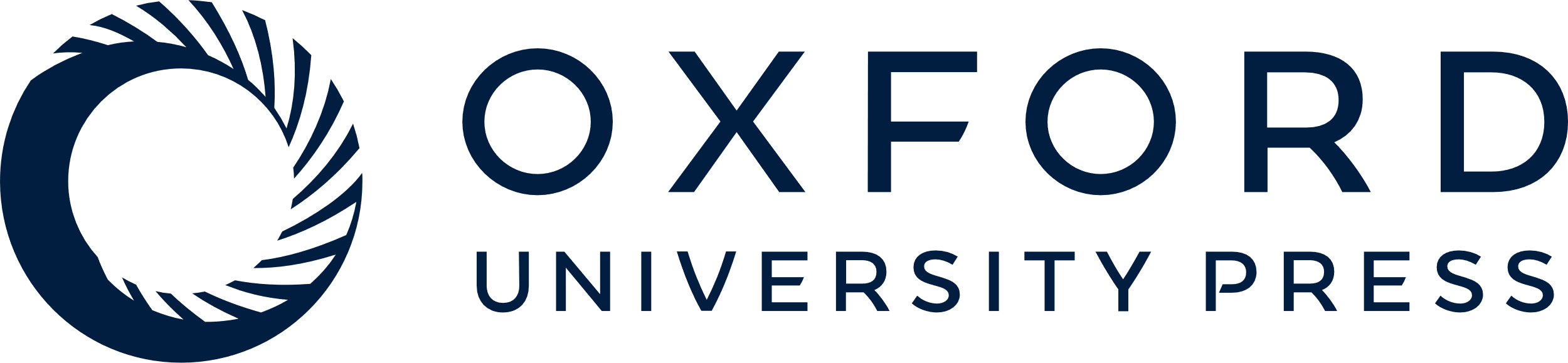 [Speaker Notes: Figure 1. Generation of BAC transgenic rats with Venus fluorescence in VGAT (vesicular GABA transporter)–expressing neurons. (A) Schematic representation of the structure of BAC #160L22 containing the VGAT gene (top; wild-type BAC), the recombination cassette (middle), and the modified BAC (bottom). Venus cDNA followed by a poly-A signal was placed into exon 1 of the VGAT gene in frame with the translational initiation codon, ATG. (B–D) Colocalization of Venus fluorescence and GABA immunoreactivity in the cerebral and cerebellar cortex of VGAT-Venus transgenic rats. (B) Venus-positive cells (left) almost completely overlapped with the GABA-positive population (middle) in layer II/III of the frontal cortex in the “A” line of VGAT-Venus (VGAT-Venus-A) rats. The 2 fluorescence images are merged at the right. (C) Venus-positive cells (left) mostly overlapped with the GABA-positive population (middle) in the “B” line of VGAT-Venus (VGAT-Venus-B) rats. However, a few cells were positive for GABA but not for Venus (arrow). The 2 fluorescence images are merged at the right. (D) Venus-positive cells (left) in the molecular and granular layer of the cerebellar cortex almost completely overlapped with the GABA-positive population (middle) in VGAT-Venus-A rats, whereas Purkinje cells displayed little Venus fluorescence. GABA immunofluorescence was also weak in Purkinje somata. Abbreviations: mol, molecular layer; Pur, Purkinje cell layer; gra, granule cell layer.


Unless provided in the caption above, the following copyright applies to the content of this slide: © The Author 2007. Published by Oxford University Press. All rights reserved. For permissions, please e-mail: journals.permissions@oxfordjournals.org]